PathfinderBASIC STAFF TRAINING
PFAD 002 – Introduction to Pathfinder Club organization
Training Objective
To develop introduce the club structure
Overview
This seminar presents the structure of a club from unit to executive committee.
Outlines job descriptions and expectations for each club leader and reviews the qualities of a Christian servant leader
Club structure from local to General Conference is outlined
Covers club regulations on membership, attendance, forms and Conference policies including reporting, finances, uniforms and insurance
PFAD 002
Basic Staff Training
Introduction to Pathfinder Club Organization
Session Outline
Objective
“To introduce basic staff training procedures and policies relevant to the establishment and maintenance of the Pathfinder Club”
Steps in Organizing a Pathfinder Club
Counsel with the LOCAL CONFERENCE YOUTH DEPARTMENT
Meet with your PASTOR and CONFERENCE YOUTH DIRECTOR’S PERSONEL
Present your plan to the CHURCH BOARD 
INFORM the congregation during the DIVINE SERVICE 
Call a SEPCIAL MEETING (anyone interested)
Teach the BASIC OF PATHFINDERING
Elect an DIRECTOR and DEPUTY DIRECTOR 
Choose COUNSELORS and INSTRUCTORS 
Plan a YEARLY PROGRAM 
Build the program 6 WEEKS in advance!
Send out letters to families 4 WEEKS before enrolment 
ADVERTISE your program!
TRAIN and UNIFORM staff before enrolment night.
ENROLMENT night
Home VISIT (show that you care)
INDUCTION Program 3 weeks later
GUEST nights
Develop INTEREST 
EVALUATION
Pathfinder Club:Organization Flow Chart
Pathfinder Club:Club Level Organization Flow Chart
Club Membership:Membership Requirements
Club Membership:Medical Info and Liability Release Form
Conference Operating Policies:
Yearly club registration 
Certificate of Operation
Vulnerable Sector Screening for Leaders (Background Check) 
Uniform 
Finance 
Monthly Reporting 
Accident Insurance 
Membership regulations
The Leader’s Role
“Part of the leaders role in encouraging the development if the members is dependant n the leader’s example- what s/he is a person.
The leader created an atmosphere or ethos of the unit or group for which s/he is responsible.
Beyond that, what the leader does determines the effectives of his or her leadership”
Qualities of aPathfinder Leader
In Your Groups,
Draw the perfect Pathfinder leader
Include Written:
Qualities
Skills
Attitudes
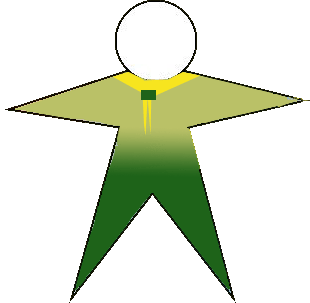 Qualities of aPathfinder Leader
Live a Christ-Centred Life
Love boys and girls 
Be optimistic and enthusiastic
Has a vision (knows WHY they’re involved)
Has a mission (knows HOW they’re doing
Be a master of his/her on emotions
Enjoy the outdoors
Maintain pleasant relations with fellow workers.
Qualities of aPathfinder Leader
Have a commanding personality 
Have a sense of Humour 
Be resourceful and creative 
Enlist cooperation
Be able to delegate responsibility and authority
Has integrity (keeps commitments)
Qualities of aPathfinder Leader
Understand the Characteristic of Junior Youth
Master Diversified skills
Know how to organize
Job Descriptions & Expectations
Director
Responsible for ALL activities of the club, and coordinating them with the church and area
If club is separated into teen and junior clubs, Administrative Director is needed.
The success and morale of any club will depend largely upon the leadership of the club director
Be an example to Pathfinders and staff
Model servant leadership
2/9/2018
NJC Pathfinder BST
18
Job Descriptions & Expectations
Deputy Director

Share responsibility for the club
Takes charge in the absence of the director
Fulfills assignments as given by the director
2/9/2018
NJC Pathfinder BST
19
Job Descriptions & Expectations
Secretary

Responsible for club records 
Handles club communications
2/9/2018
NJC Pathfinder BST
20
Job Descriptions & Expectations
Treasurer

Handles all club funds and finances, keeping accurate records
Works closely with director and church treasurer
2/9/2018
NJC Pathfinder BST
21
Job Descriptions & Expectations
Chaplain

Leads out in and provides opportunities for the spiritual development, cooperation and caring among Pathfinders and staff.
2/9/2018
NJC Pathfinder BST
22
Job Descriptions & Expectations
Counselor/Staff Member

Lead/teach a unit or class through all programs/activities
Encourage, teach and test classwork
Help with any problems
2/9/2018
NJC Pathfinder BST
23
Job Descriptions & Expectations
Junior Staff Member

Young person who has completed the Pathfinder classes and wishes to assist in the club. 
Work with/under Counselors 
Developing leadership skills
2/9/2018
NJC Pathfinder BST
24
Club Regulations:Membership, Attendance, Forms, etc.
Conference Policies:Reporting, Finances, uniforms and insurance